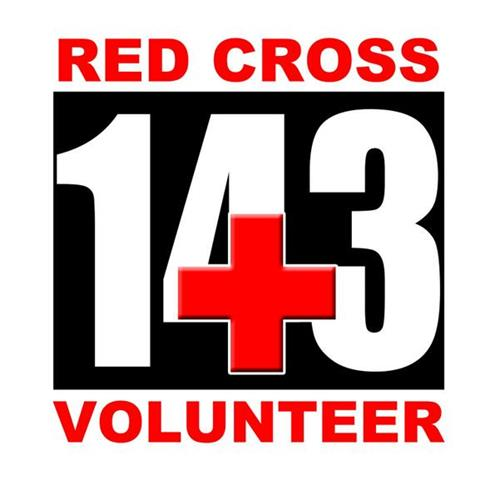 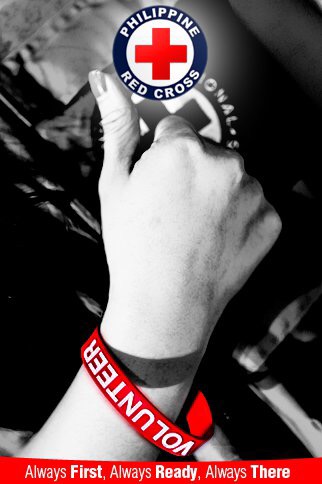 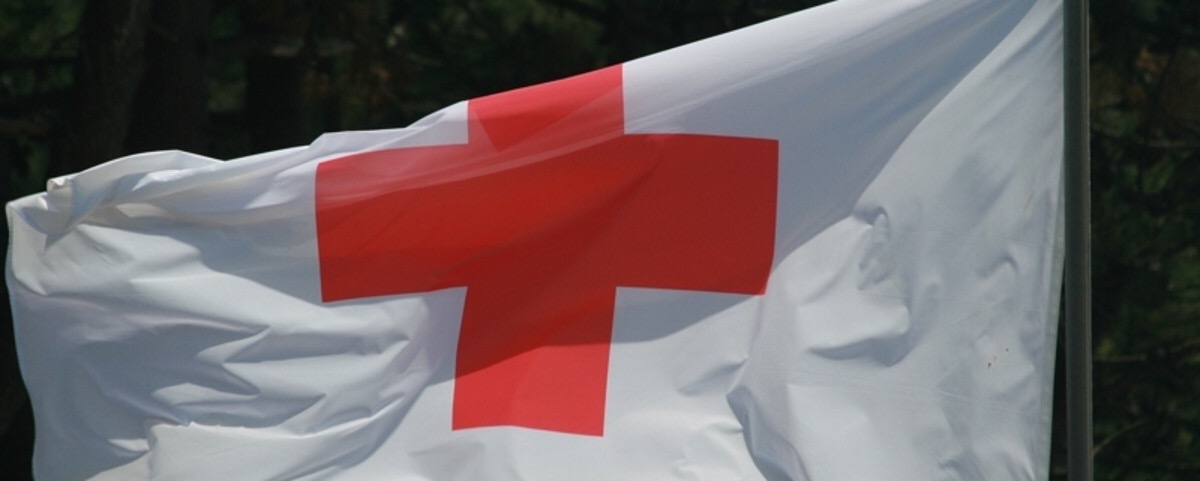 2
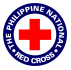 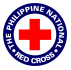 Red Cross 143 Program Goal
To promote a culture of self-help in communities by developing a formidable network of Red Cross volunteers who will respond rapidly and efficiently       in emergencies and disasters.
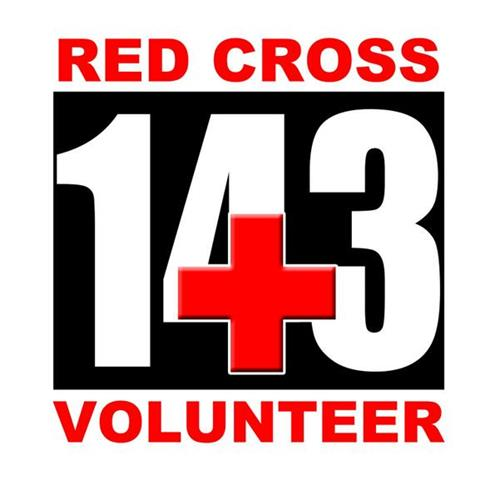 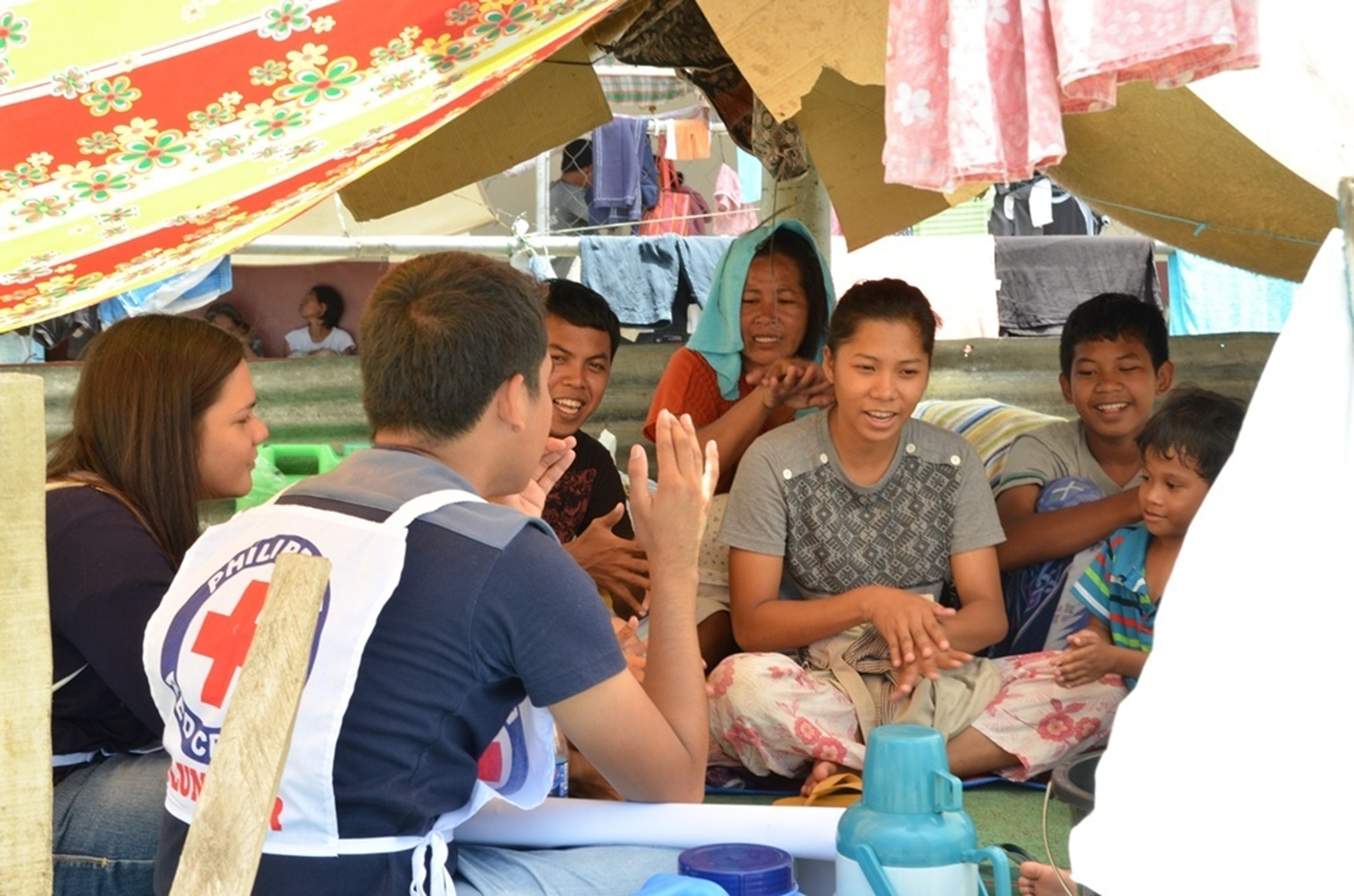 The Philippine National Red Cross
Advantages of Red Cross 143
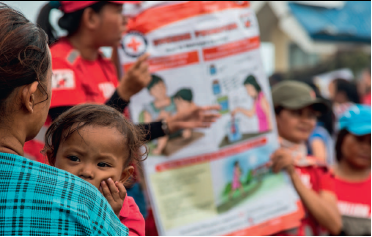 Risk and damage reduction
Coordinated quick on-site response and assistance
Continuous blood supply
Even in a massive disaster, 143 volunteers can still assist and manage
Facility of tracing and family visits
Development of more resilient communities
Tasks of 44 Volunteers
Disaster Preparedness and Response

Health and Welfare 

Walking Blood Bank
Red Cross 143 Objectives
1 leader + 43 members
in every barangay

Creates 44 on-site take charge volunteers 
 
First to Prepare
First to Know		
First to Report 	
First to Respond 	
First to provide relief, recovery and rehabilitate
Disaster Preparedness and Response
Hazard Mapping 
Risk Reduction 
Early Warning
Evacuation Management
First Aid and Rescue
Relief Distribution
Rehabilitation
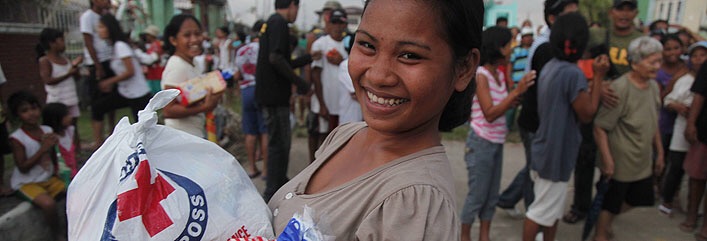 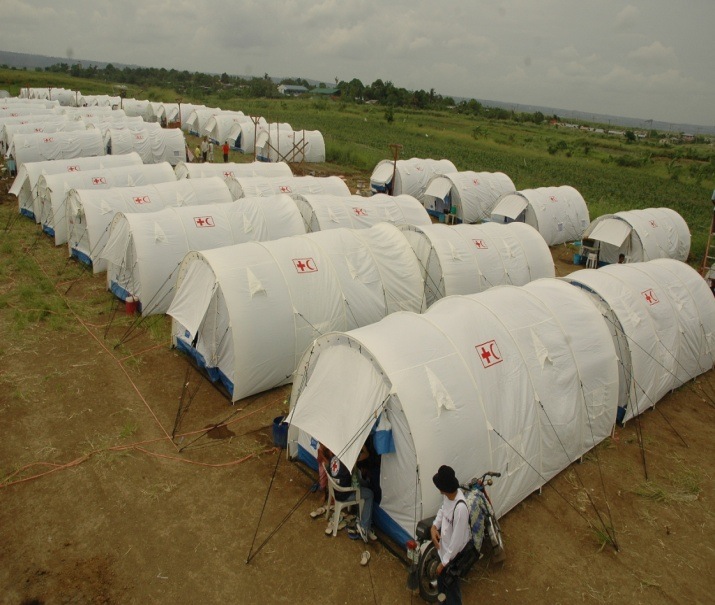 Disaster Response Team
Relief Distribution

First aid / Basic Life Support

Camp / Shelter Management

Evacuation and evacuation center management
Health and Welfare
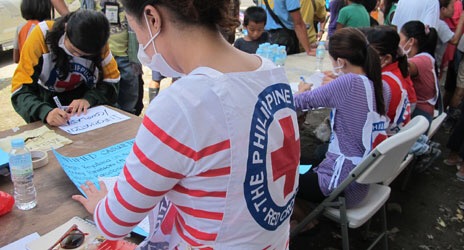 Camp Management 
Stress Debriefing
Disease Prevention 
Isolation of Patient
Hygiene Promotion
Family Support
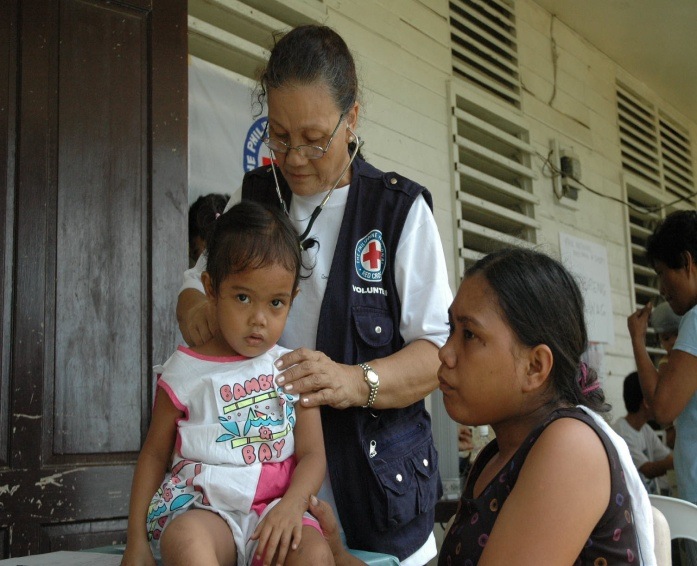 Health and Welfare Team
Psychosocial support program / critical incident stress debriefing
Health and medical assistance
Water and sanitation
Public health in emergencies and disease prevention education
Livelihood program
Home health care
Volunteer Blood Donors
> Availability of blood and blood products during disaster, disease outbreaks and blood lean month
> Network of volunteer blood donors and recruiters
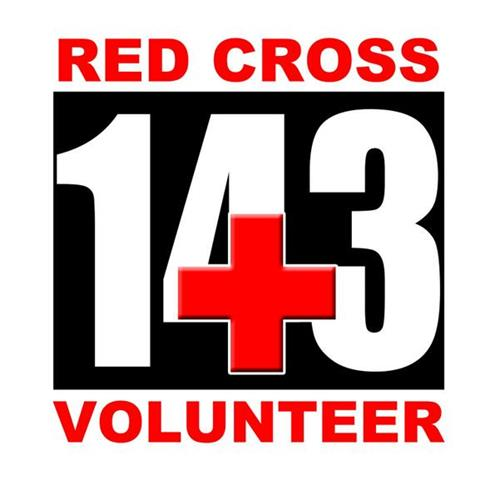 12
Red Cross 143 Strategy
“Using Cell Phones / Computers etc., 143 volunteers will:”
Get the disaster report out to  the world 
Be able to help immediately     on the ground
NHQ and IFRC and other 143 units can provide immediate assistance and able to prepare long term relief and rehabilitation
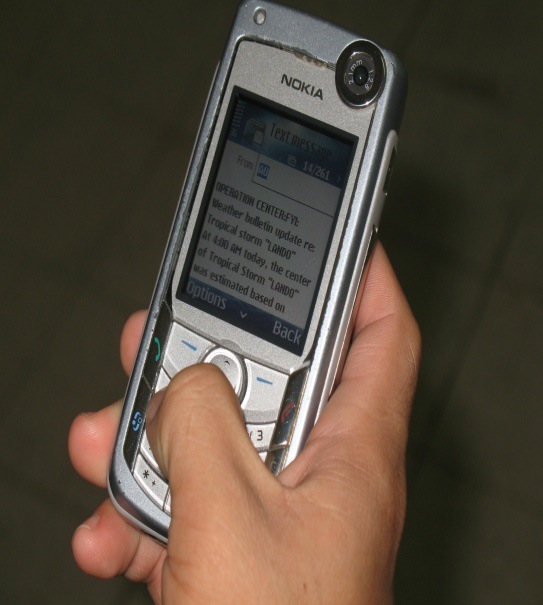 Always READY
(predict, plan, 
prepare, practice)
First to
Report, Cope, 
Mitigate
First to
Provide Relief
First to
Rehabilitate
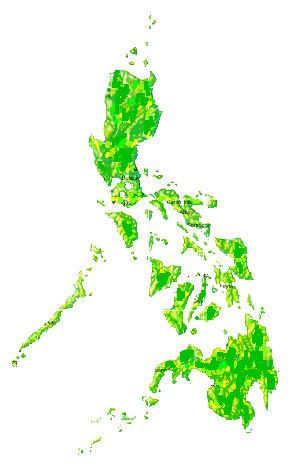 THE PHILIPPINE NATIONAL

RED CROSS
THE PHILIPPINE NATIONAL

RED CROSS
THE PHILIPPINE NATIONAL

RED CROSS
THE PHILIPPINE NATIONAL

RED CROSS
THE PHILIPPINE NATIONAL

RED CROSS
THE PHILIPPINE NATIONAL

RED CROSS
THE PHILIPPINE NATIONAL

RED CROSS
THE PHILIPPINE NATIONAL

RED CROSS
THE PHILIPPINE NATIONAL

RED CROSS
THE PHILIPPINE NATIONAL

RED CROSS
THE PHILIPPINE NATIONAL

RED CROSS
THE PHILIPPINE NATIONAL

RED CROSS
THE PHILIPPINE NATIONAL

RED CROSS
THE PHILIPPINE NATIONAL

RED CROSS
THE PHILIPPINE NATIONAL

RED CROSS
THE PHILIPPINE NATIONAL

RED CROSS
THE PHILIPPINE NATIONAL

RED CROSS
THE PHILIPPINE NATIONAL

RED CROSS
THE PHILIPPINE NATIONAL

RED CROSS
THE PHILIPPINE NATIONAL

RED CROSS
THE PHILIPPINE NATIONAL

RED CROSS
THE PHILIPPINE NATIONAL

RED CROSS
THE PHILIPPINE NATIONAL

RED CROSS
How Does 143 Work?
NHQ Generates National Assistance First
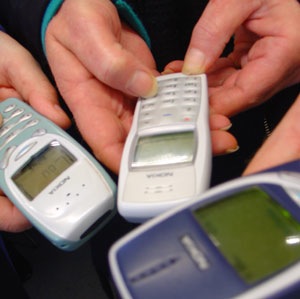 GENEVA
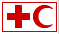 143 Volunteers Texting Information
International Appeal & Assistance in Case of Need
3. Barangay
2. Municipal/City
How To Start Organizing?
Provincial
Red Cross143 in each Barangay
11
11
11
11
= 44
Red Cross 143 Volunteer Tools
Cellular Phone
ID card (Will be placed in NHQ data base, with security code)
Toolkit (What to do & who to call)
Emergency Numbers/ Protocols
Training
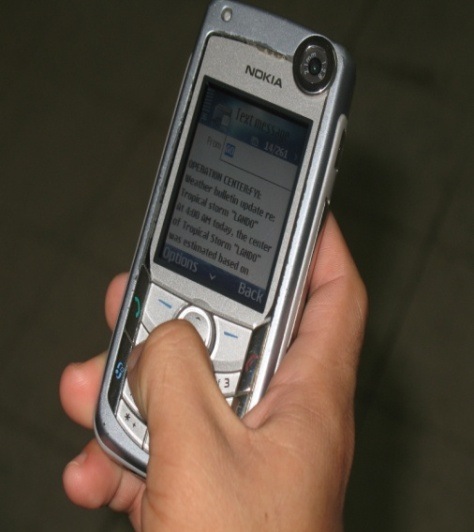 Sustainability of Red Cross 143 Program
Constant coordination by Red Cross chapters
Partnership with business sector (i.e., Smart)
Continuous recruitment and training
Constant advocacy for need and motivation
Resource generation and fund raising within the barangays
Neighborhood to support equipage, i.e. response gear
Provision of uniforms, collaterals, etc.
Regular competition of skills and capabilities
Recognition of organization and performance by NHQ and tri-media
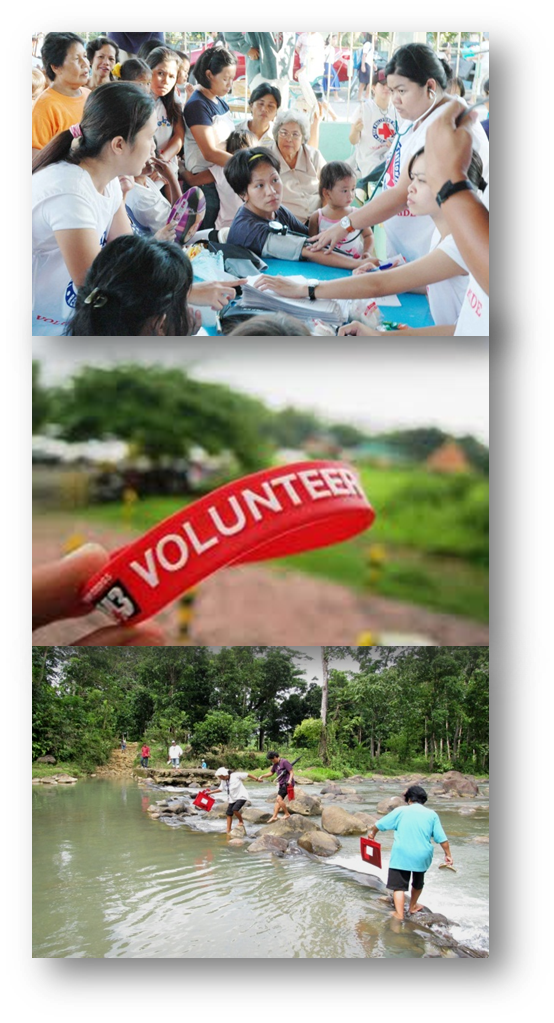 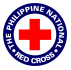 Recruitment
General Qualifications:

+ At least 18 years old

+ Willingness to render volunteer service

+ Physically and mentally fit

+ Good communication skills

+ Active community member

+ Preferably can mobilize resources
The Philippine National Red Cross
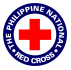 Orientation
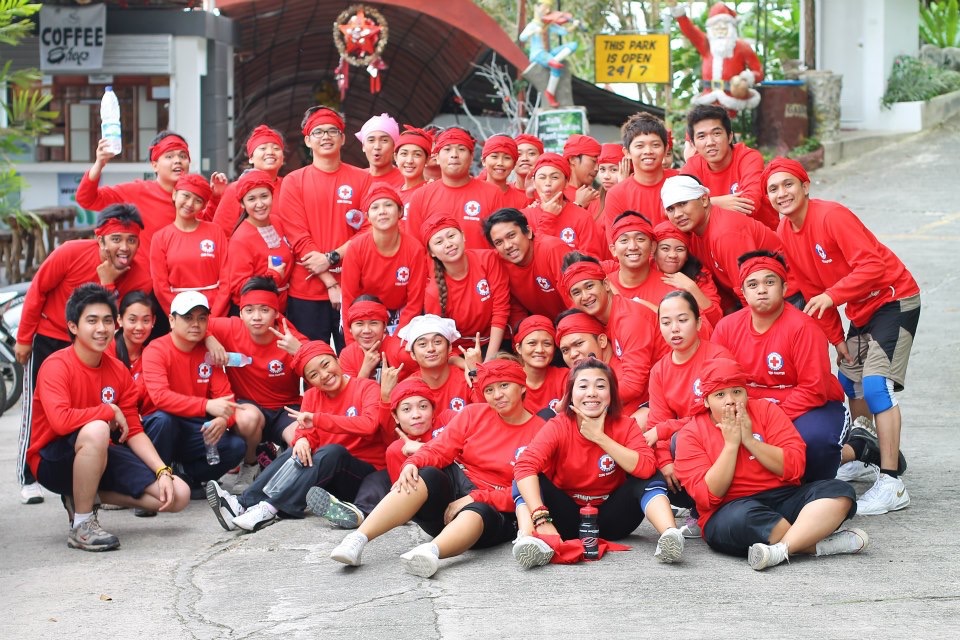 After a series of lectures, the new recruits are expected to know the:

+ History and principles of the Movement

+ PRC vision, mission, goals and core values

+ Services of the PRC

+ Roles and responsibilities of volunteers
The Philippine National Red Cross
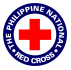 Training
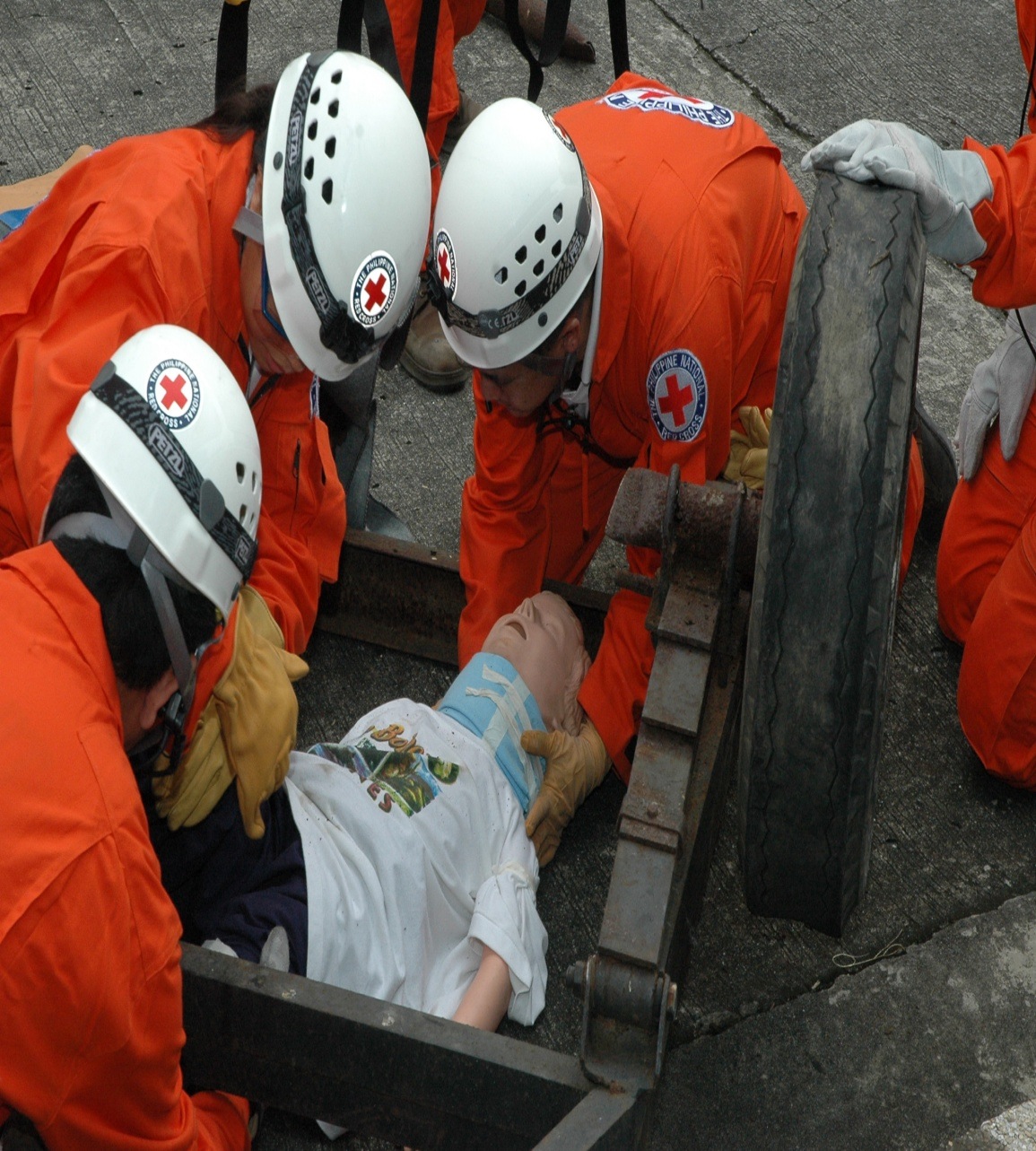 + Basic First Aid and Life Support

+ Roles and responsibilities

+ Preparedness, prevention and 
   mitigation 

+ Disaster Management course

+ Data gathering and assessment

+ Counter-disaster planning
The Philippine National Red Cross
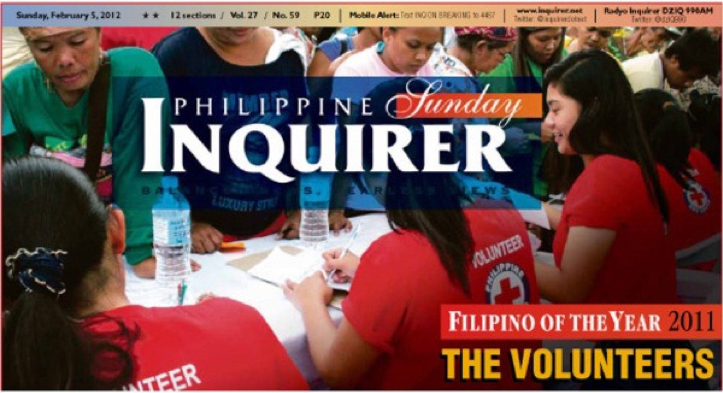 23